CSC 282: Design & Analysis of Efficient AlgorithmsGraph AlgorithmsShortest Path Algorithms
Fall 2013
Path Finding Problems
Many problems in computer science correspond to searching for paths in a graph from a given start node 

Route planning
Packet-switching
VLSI layout
6-degrees of Kevin Bacon
Program synthesis 
Speech recognition
Application: Robot Planning
A huge graph may be implicitly specified by rules for generating it on-the-fly
Blocks world: 
vertex = relative positions of all blocks
edge = robot arm stacks one block
stack(blue,table)
stack(green,blue)
stack(blue,red)
stack(green,red)
stack(green,blue)
Iterative Depth-First Search Path Finding
procedure DFS_Path(G, s)
	stack: open
	
	for each u in V: u.visited = false
	open.push(s)
	while not open.empty():
		u = open.pop()
		for each (u,v) in E:
			if not v.visited then
				v.prev = u
				open.push(v)
end
Iterative Breadth-First Search Path Finding
procedure BFS_Path(G, s)
	queue: open
	
	for each u in V: u.visited = false
	open.enqueue(s)
	while not open.empty():
		u = open.dequeue()
		for each (u,v) in E:
			if not v.visited then
				v.prev = u
				open.enqueue(v)
end
Example DFS Path Finding
Rochester
Seattle
Salt Lake City
San Francisco
Dallas
Example DFS Path Finding
Rochester
Seattle
Salt Lake City
San Francisco
Dallas
Example DFS Path Finding
Rochester
Seattle
Salt Lake City
San Francisco
Dallas
DFS                  BFS
O(|G|)
Shortest paths?
O(|G|)
Shortest paths?
DFS                  BFS
O(|G|)
Shortest paths? NO
O(|G|)
Shortest paths? YES
Lengths on Edges
Path length: the number of edges in the path
Path cost: the sum of the costs of each edge
Chicago
3.5
Seattle
2
2
Salt Lake City
2
2.5
2.5
2.5
3
San Francisco
Dallas
Edsger Wybe Dijkstra (1930-2002)
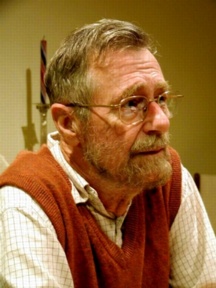 Invented concepts of structured programming, synchronization, weakest precondition, and "semaphores" for controlling computer processes. The Oxford English Dictionary cites his use of the words "vector" and "stack" in a computing context.
Believed programming should be taught without computers
1972 Turing Award
“In their capacity as a tool, computers will be but a ripple on the surface of our culture. In their capacity as intellectual challenge, they are without precedent in the cultural history of mankind.”
[Speaker Notes: To move to weighted graphs, we appeal to the mighty power of Dijkstra. 

This is one of those names in computer science you should just know! Like Turing or Knuth.

So, here’s the super-brief bio of Dijkstra.
Look him up if you’re interested in more.]
Dijkstras Algorithm for Single Source Shortest Path
Similar to breadth-first search, but uses a heap instead of a queue:
Always select (expand) the vertex that has a lowest-cost path to the start vertex 
Correctly handles the case where the shortest path to a vertex is not the one with fewest edges
[Speaker Notes: Among the wide variety of things he has done, he created Dijkstra’s algorithm more than 30 years ago.

Dijkstra’s algorithm is a greedy algorithm (like Huffman encoding), so it just makes the best local choice at each step.

The choice it makes is which shortest path to declare known next.

It starts by declaring the start node known to have a shortest path of length 0. Then, it updates neighboring node’s path costs according to the start node’s cost.

Then, it just keeps picking the next shortest path and fixing that one until it has all the vertices.]
Dijkstra’s Algorithm
procedure Dijkstra(G, s)
	heap: open
	
	for each u in V: u.dist = infinity
	s.dist = 0
	for each u in V: open.insert(u, u.dist)
	while not open.empty():
		u = open.deleteMin()
		for each (u,v) in E:
			if v.dist > u.dist + length(u,v) then
				v.dist = u.dist + length(u,v) 
				v.prev = u
				open.decreaseKey(v)
end
Demo
http://www.unf.edu/~wkloster/foundations/DijkstraApplet/DijkstraApplet.htm
Analyzing Dijkstra’s Algorithm
To create the heap, insert each node
		This happens |V| times
Once a vertex is removed from the head, the cost of the shortest path to that node is known
		This happens |V| times
While a vertex is still in the heap, another shorter path to it might still be found
		This happens at most |E| times
Run Time Analysis
|V|O(insert) + |V|O(delete) + |E|O(decreaseKey)

Binary heap:
|V|O(log|V|) + |V|O(log|V|) + |E|O(log|V|)
= O((|V|+|E|) log|V|)

Array:
|V|O(1) + |V|O(|V|) + |E|O(1)
= O(|V|2)
Finding Paths in Very Large Graphs
It is expensive to find optimal paths in large graphs using BFS or Dijkstra’s algorithm
If we only care about paths to a goal node, when should we stop?
If the graph is generated “on the fly” as it is searched, how do we avoid needing to generate all nodes when initializing the heap?
Dijkstra’s Algorithm with Goal
procedure Dijkstra(G, s, g)
	heap: open
	
	s.dist = 0
	open.insert(s, s.dist)
	while not open.empty():
		u = open.deleteMin()
		if u = g then return
		for each (u,v) in E:  // might create v
			if v is newly created then v.dist = infinity
			if v.dist > u.dist + length(u,v) then
				v.dist = u.dist + length(u,v) 
				v.prev = u
				if open.contains(v) then
					open.decreaseKey(v, v.dist)
				else open.insert(v, v.dist)
end
Finding Paths in Very Large Graphs
It is expensive to find optimal paths in large graphs using BFS or Dijkstra’s algorithm
If we only care about paths to a goal node, when should we stop?
If the graph is generated “on the fly” as it is searched, how do we avoid needing to generate all nodes when initializing the heap?
How can we use search heuristics?
Best-First Search
The Manhattan distance is an estimate of the distance to the goal
It is a search heuristic
It is optimistic (never overestimates)
Best-First Search
Order nodes in priority to minimize estimated distance to the goal
Compare: BFS / Dijkstra
Order nodes in priority to minimize distance from the start
Example
53nd St
52nd St
G
51st St
S
50th St
10th Ave
9th Ave
8th Ave
7th Ave
6th Ave
5th Ave
4th Ave
2nd Ave
3rd Ave
Plan a route from 9th & 50th to 3rd & 51st
Example
53nd St
52nd St
G
51st St
S
50th St
10th Ave
9th Ave
8th Ave
7th Ave
6th Ave
5th Ave
4th Ave
2nd Ave
3rd Ave
Plan a route from 9th & 50th to 3rd & 51st
Best First Search
procedure best_first(G, s, g)
	heap: open
	
	open.insert(s, heuristic(s,g))
	while not open.empty():
		u = open.deleteMin()
		u.visited = true
		if u = g then return
		for each (u,v) in E:
			if v is newly created then v.visited = false
			if not v.visited then
				v.prev = u
				open.insert(v, heuristic(v,g))
end
Non-Optimality of Best-First
Path found by Best-first
53nd St
52nd St
S
G
51st St
50th St
10th Ave
9th Ave
8th Ave
7th Ave
6th Ave
5th Ave
4th Ave
2nd Ave
3rd Ave
Shortest Path
Improving Best-First
Best-first is often tremendously faster than BFS/Dijkstra, but might stop with a non-optimal solution
How can it be modified to be (almost) as fast, but guaranteed to find optimal solutions?
A* - Hart, Nilsson, Raphael 1968
One of the first significant algorithms developed in AI
Widely used in many applications
A*
Exactly like Best-first search, but using a different criteria for the priority queue:
		minimize  (distance from start) +		 	  (estimated distance to goal)

		priority f(n) = g(n) + h(n)	
		f(n) = priority of a node
		g(n) = true distance from start
		h(n) = heuristic distance to goal
A*
procedure aStar(G, s, g)
	heap: open
	
	s.dist = 0
	open.insert(s, s.dist+heuristic(s,g))
	while not open.empty():
		u = open.deleteMin()
		if u = g then return
		for each (u,v) in E:
			if v is newly created then v.dist = infinity
			if v.dist > u.dist + length(u,v) then
				v.dist = u.dist + length(u,v) 
				v.prev = u
				if open.contains(v) then
					open.decreaseKey(v, v.dist+heuristic(v,g))
				else open.insert(v, v.dist+heuristic(v,g))
end
A* in Action
h=7+3
h=6+2
53nd St
52nd St
S
G
51st St
50th St
10th Ave
9th Ave
8th Ave
7th Ave
6th Ave
5th Ave
4th Ave
2nd Ave
3rd Ave
H=1+7
Applications of A*: Planning
A huge graph may be implicitly specified by rules for generating it on-the-fly
Blocks world: 
vertex = relative positions of all blocks
edge = robot arm stacks one block
stack(blue,table)
stack(green,blue)
stack(blue,red)
stack(green,red)
stack(green,blue)
Blocks World
Blocks world: 
distance = number of stacks to perform
heuristic lower bound = number of blocks out of place (on wrong thing)
# out of place = 1,   true distance to goal = 3
Demo
http://www.cs.rochester.edu/u/kautz/MazesOriginal/search_algorithm_demo.htm
Negative Lengths on Edges
Suppose we allow negative lengths on edges?
Dijkstra: Can fail to find shortest path


A*: Can fail to terminate if there is a negative cycle
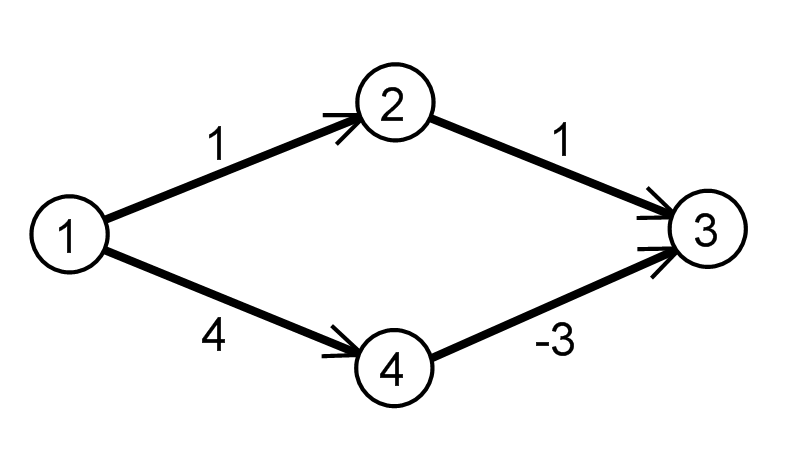 Bellman-Ford
procedure BellmanFord(G, s)
		
	for each u in V: u.dist = infinity
	s.dist = 0
	repeat |V|-1 times:
		for each (u,v) in E:
			if v.dist > u.dist + length(u,v) then
				v.dist = u.dist + length(u,v) 
				v.prev = u
end	

Run time:
Bellman-Ford
procedure aStar(G, s)
		
	for each u in V: u.dist = infinity
	s.dist = 0
	repeat |V|-1 times:
		for each (u,v) in E:
			if v.dist > u.dist + length(u,v) then
				v.dist = u.dist + length(u,v) 
				v.prev = u
end	

Run time: O(|V||E|)
Summary: Graph Search
Depth First
Little memory required
Might find non-optimal path
Breadth First 
Much memory required
Always finds optimal path
Dijskstra’s Short Path Algorithm
Like BFS for weighted graphs
Best First
Can visit fewer nodes
Might find non-optimal path
A*
Can visit fewer nodes than BFS or Dijkstra
Optimal if heuristic has certain common properties
Bellman-Ford
Handles negative edges
Not as efficient as Dijsktra for positive only graphs